PROJE KONUSUNA KARAR VERME
Proje konusuna karar verme 
 Zaman çatısını oluşturma 
Etkinlikleri planlama 
Değerlendirme planı hazırlama 
Projeyi başlatma 
Projeyi tamamlama 
Projeyi sunma
Konuya karar verme aşağıdaki sorulara yanıt verme ile başlar;
Projenin ana hedefi nedir? 

(Bu proje ile amaçlanan nedir?)
ZAMAN OLDUKÇA ÖNEMLİDİR!
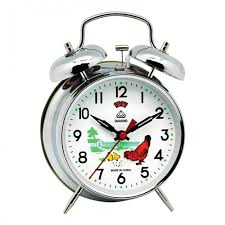 ETKİNLİKLERİ PLANLAMA 
(Hangi etkinlikler?, Etkinliklerin sıralaması?)
ETKİNLİKLERİN ETKİSİNİ DEĞERLENDİRME ? 

Nasıl değerlendireceğiz?
Ne ile değerlendireceğiz?
Proje takvimini oluşturma
Ön hazırlıkların yapılması
İLGİLİ Kurumların İzni
Projenin uygulanması